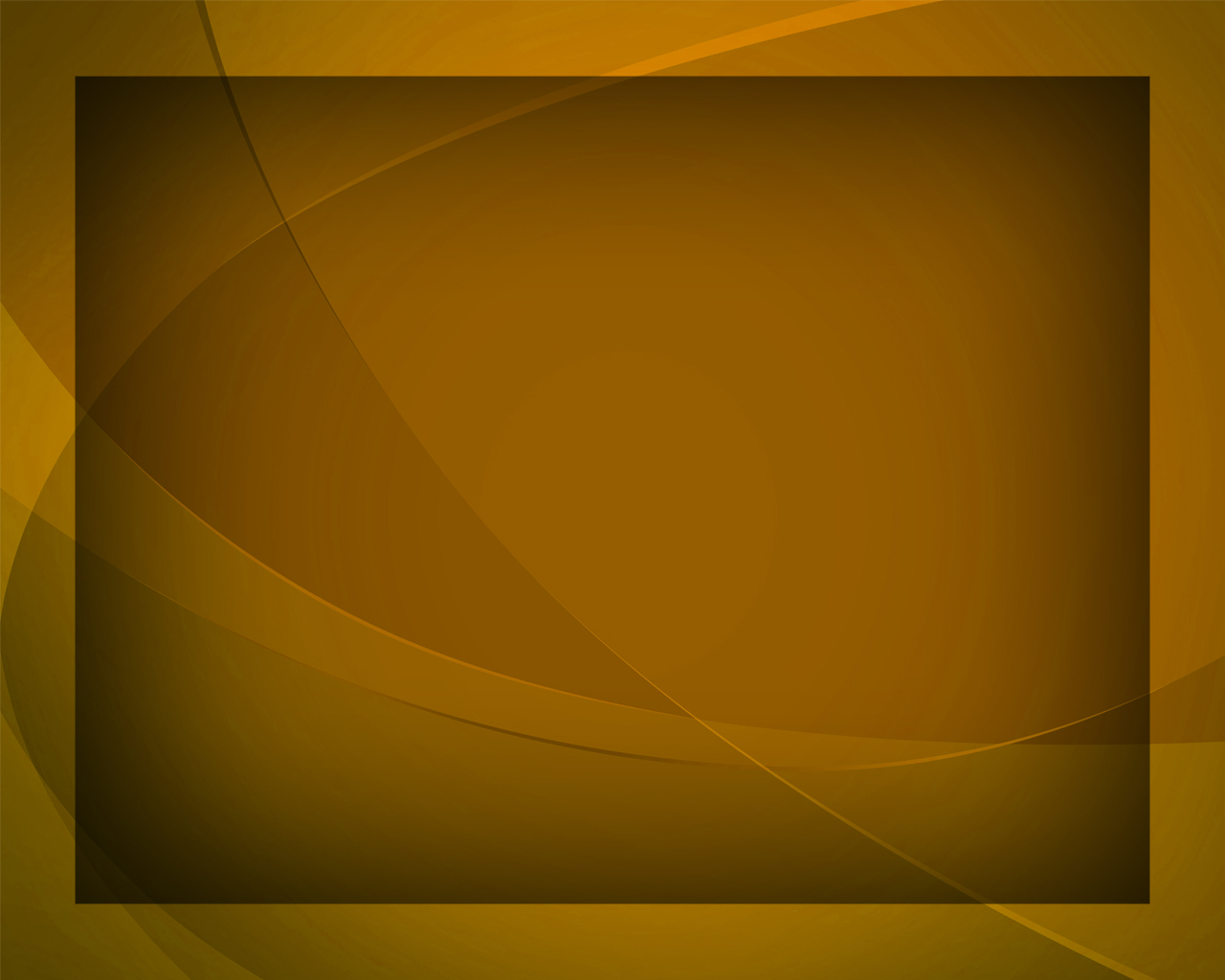 Светлый ангел над землёй летит
Гимны надежды №271
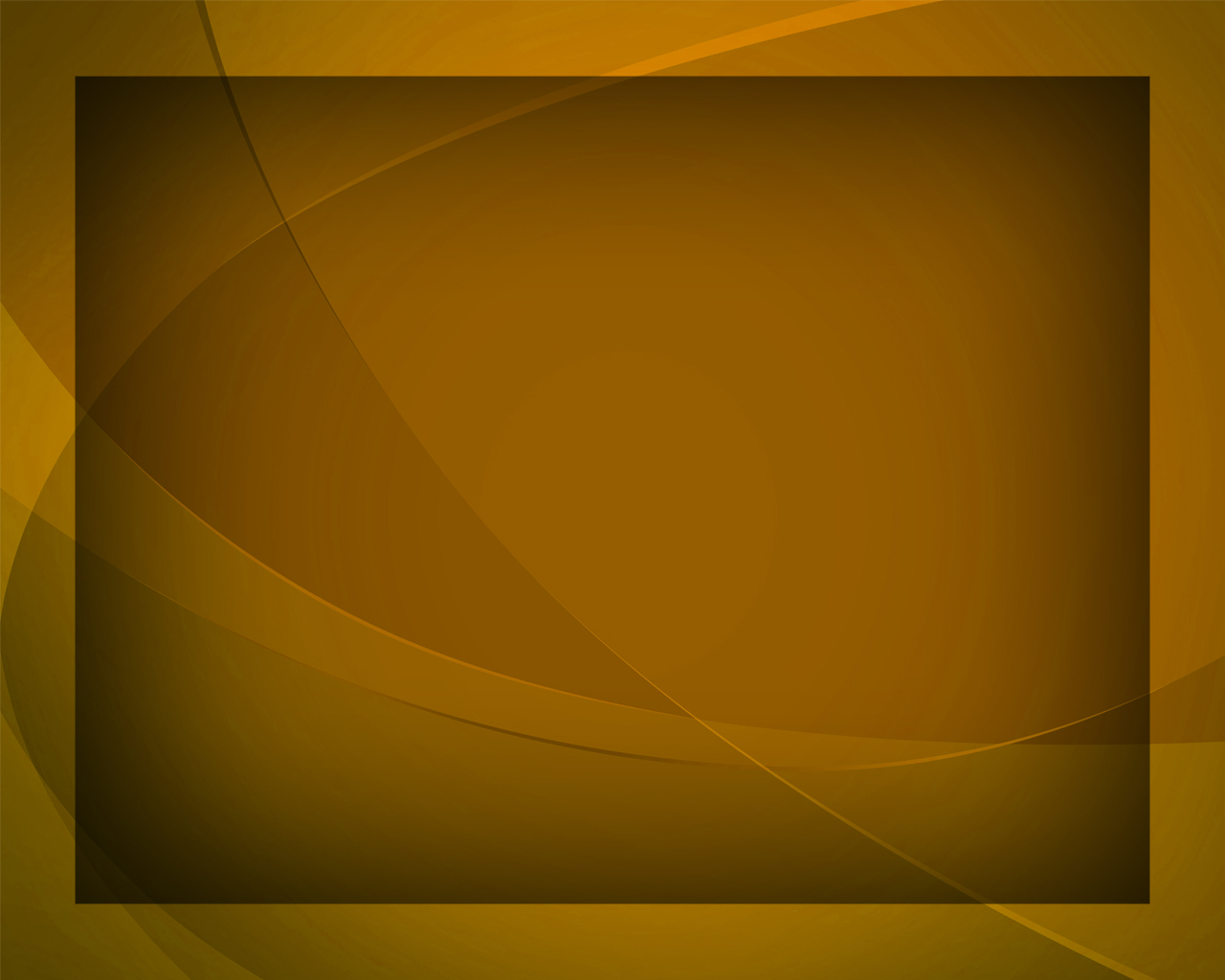 Светлый ангел 
над землёй летит, 
Вестник, посланный 
с святых высот,
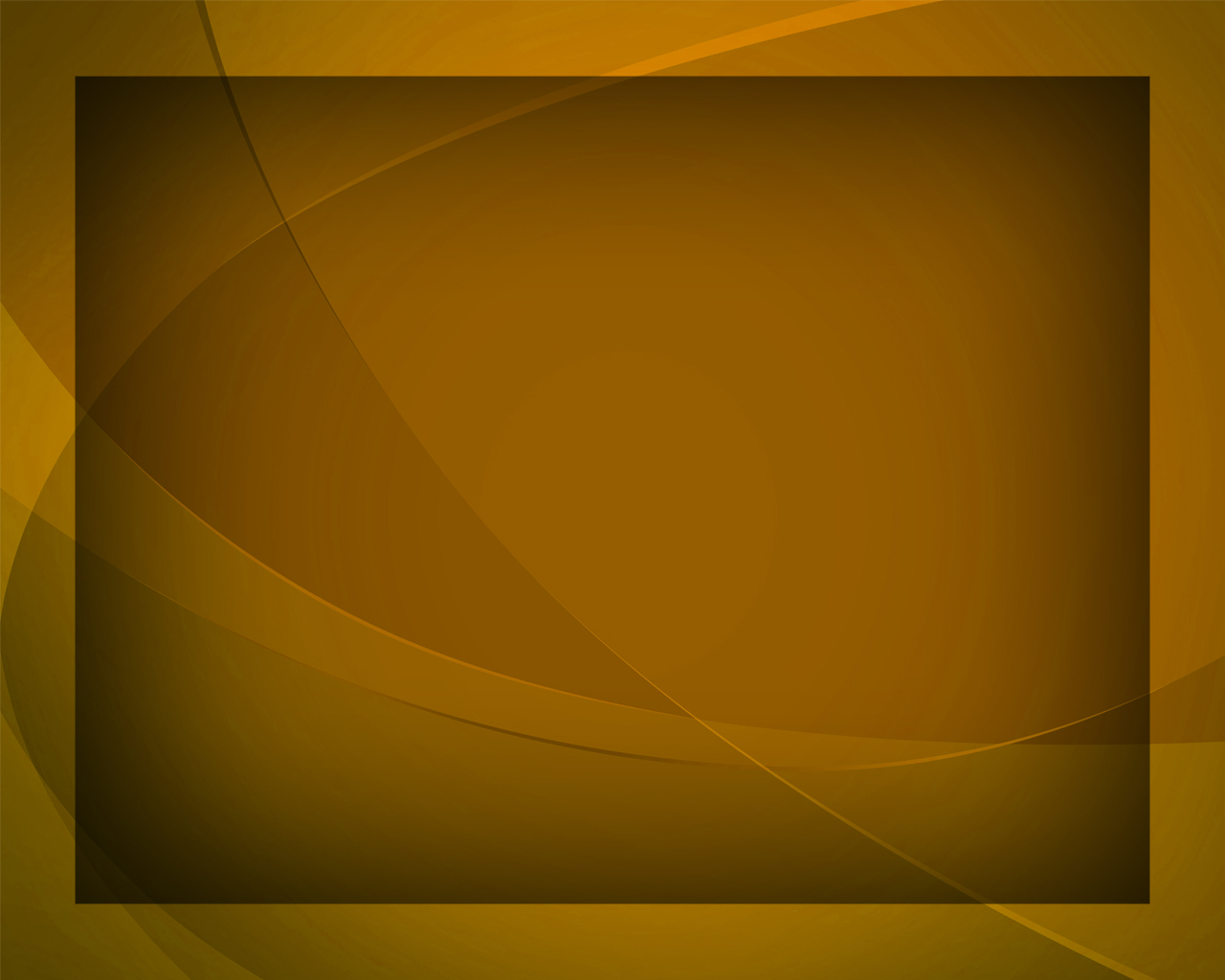 Всем живущим, всем народам 
Весть Благую 
он несёт.
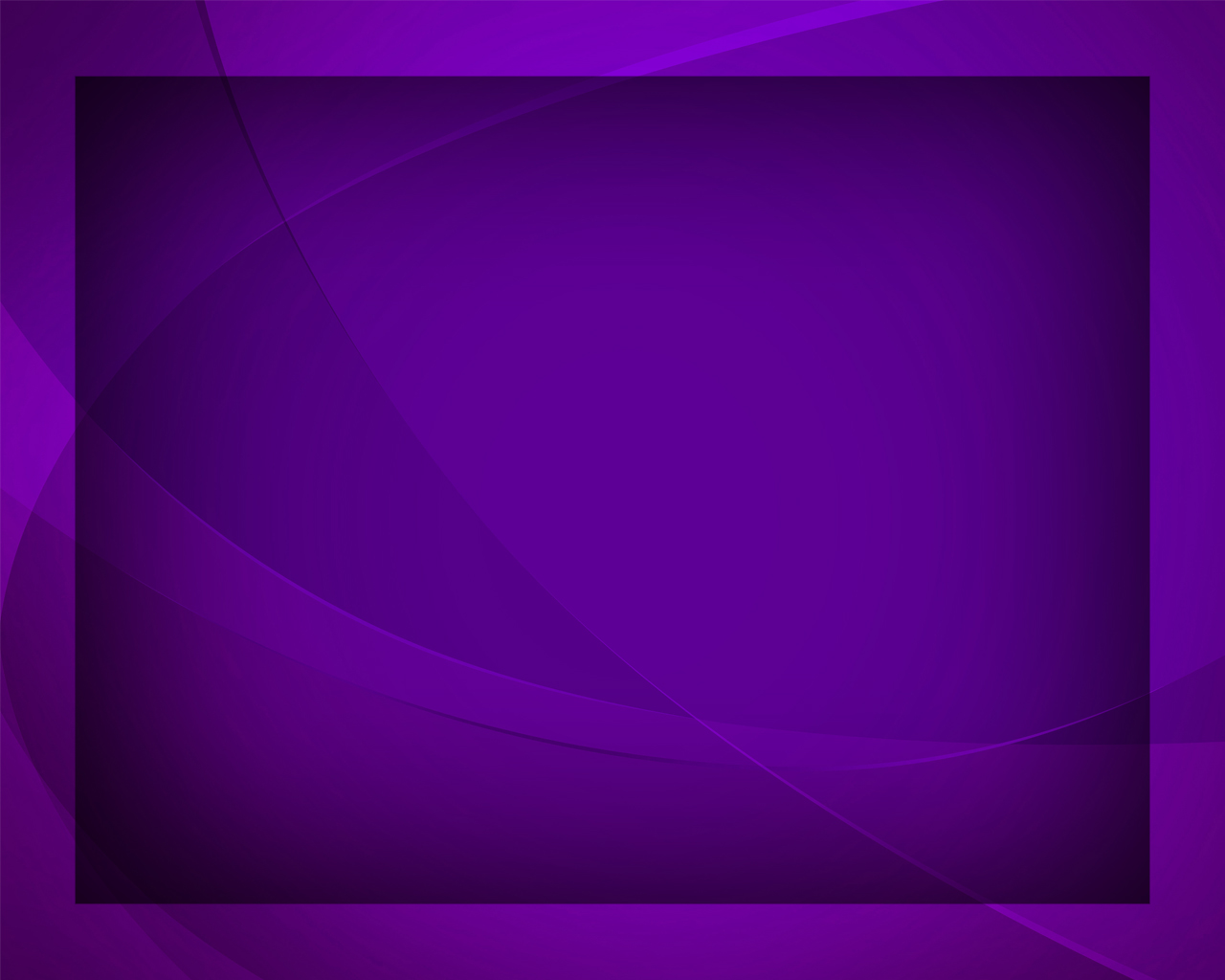 Скоро новый день взойдёт, 
Солнце правды 
не зайдёт,
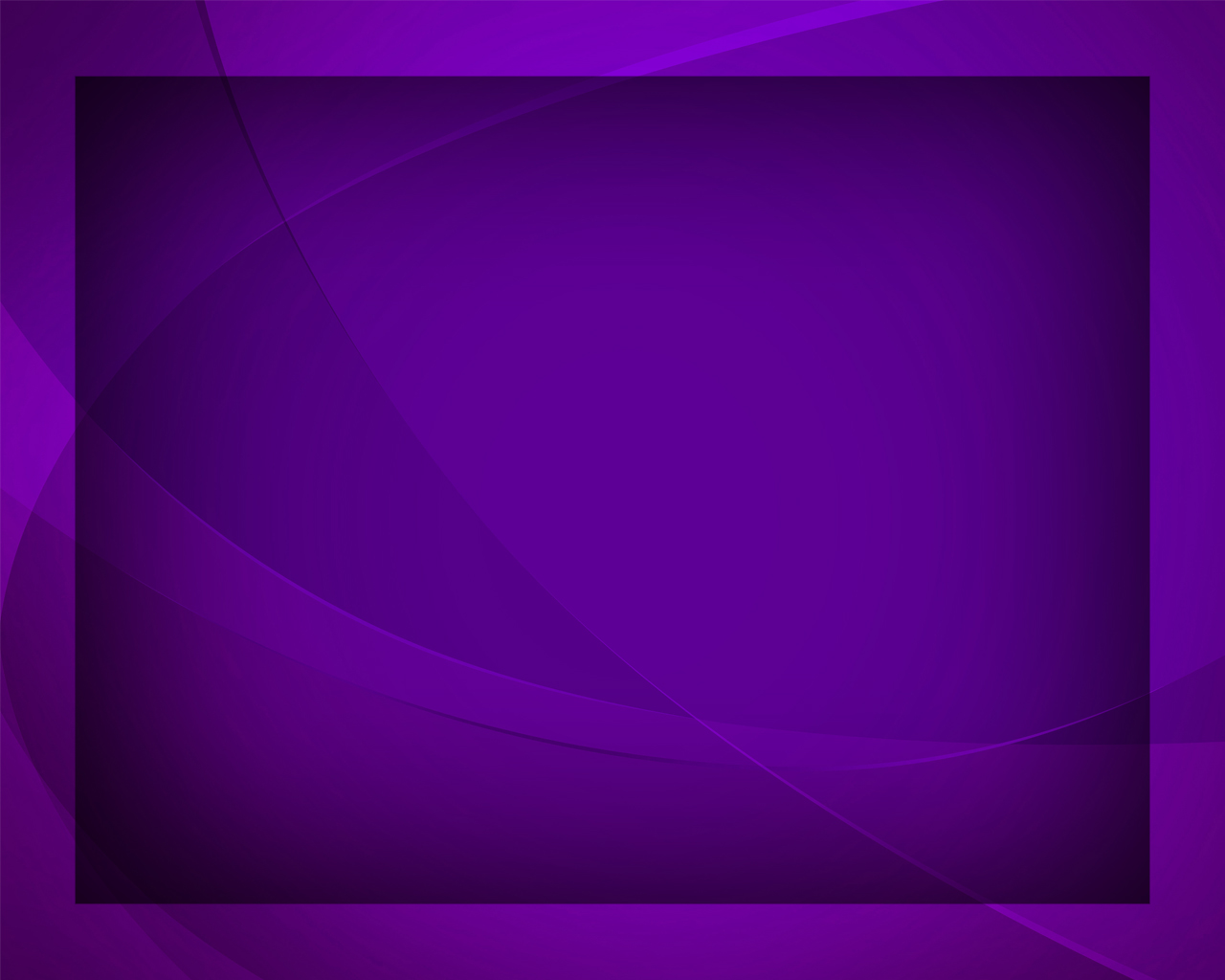 Скоро Сам Христос 
Во славе 
к нам придёт.
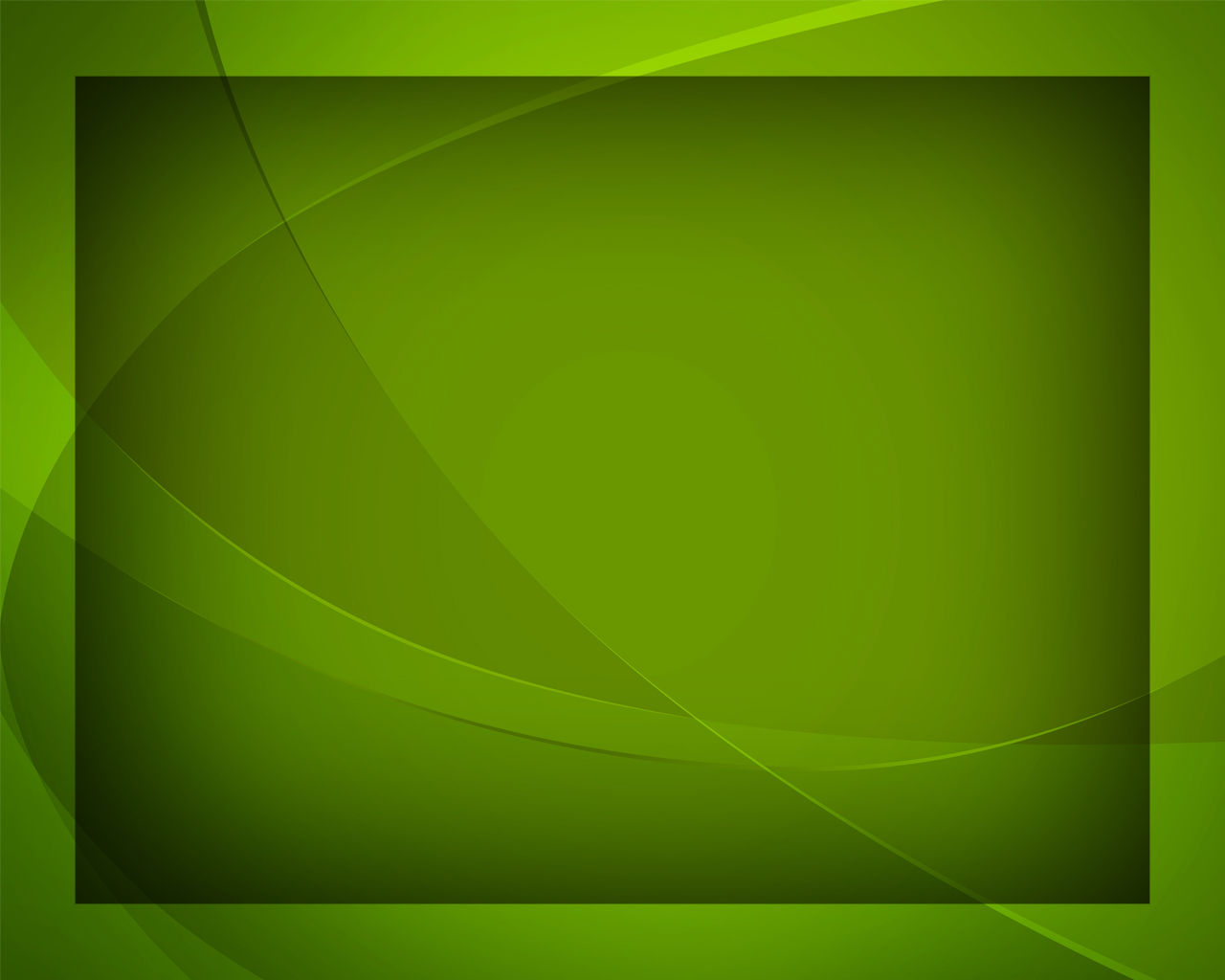 Громко ангельская весть звучит: 
«Славьте все Того, Кто всё создал,
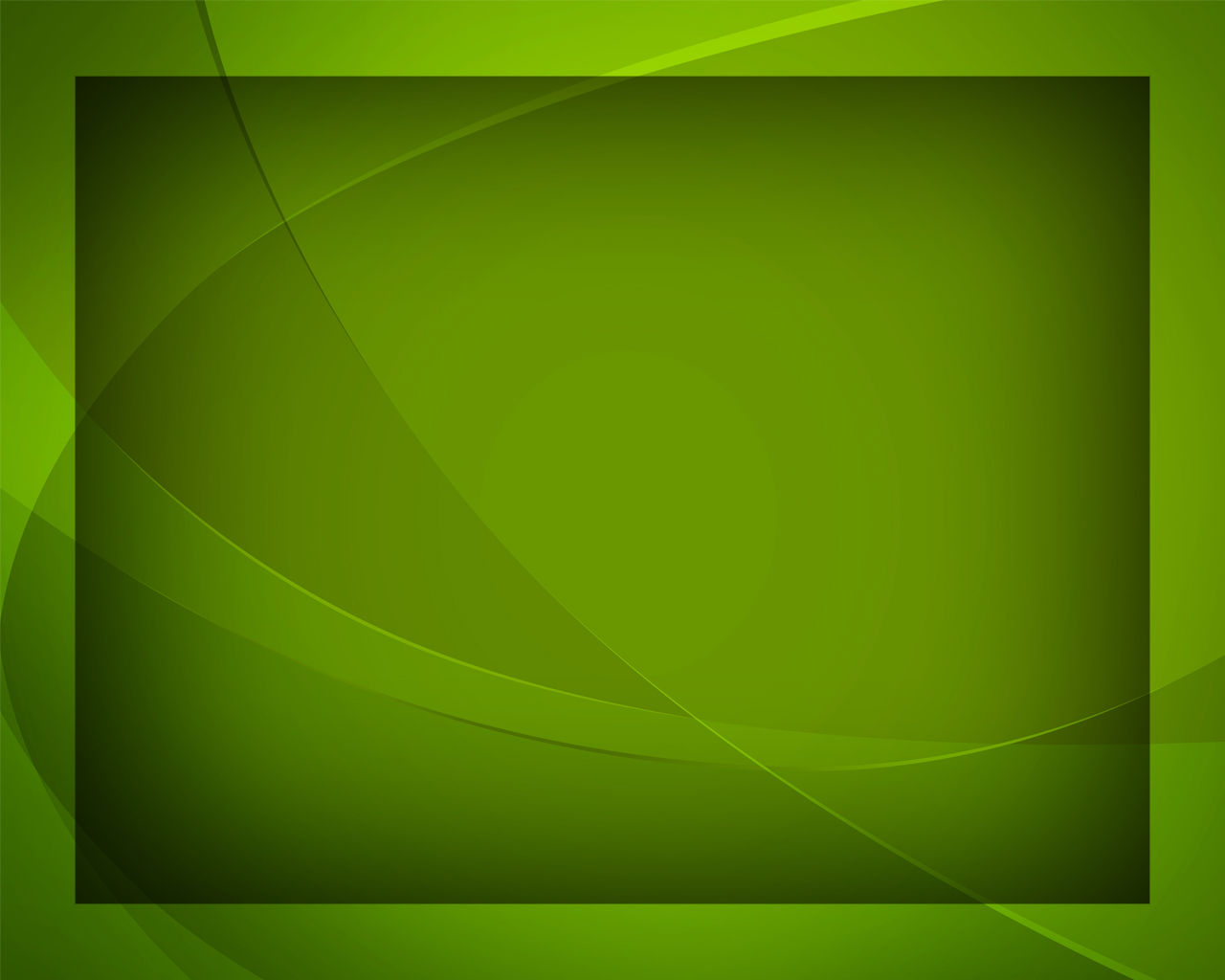 И убойтесь 
Бога славы,
Час суда 
Его настал».
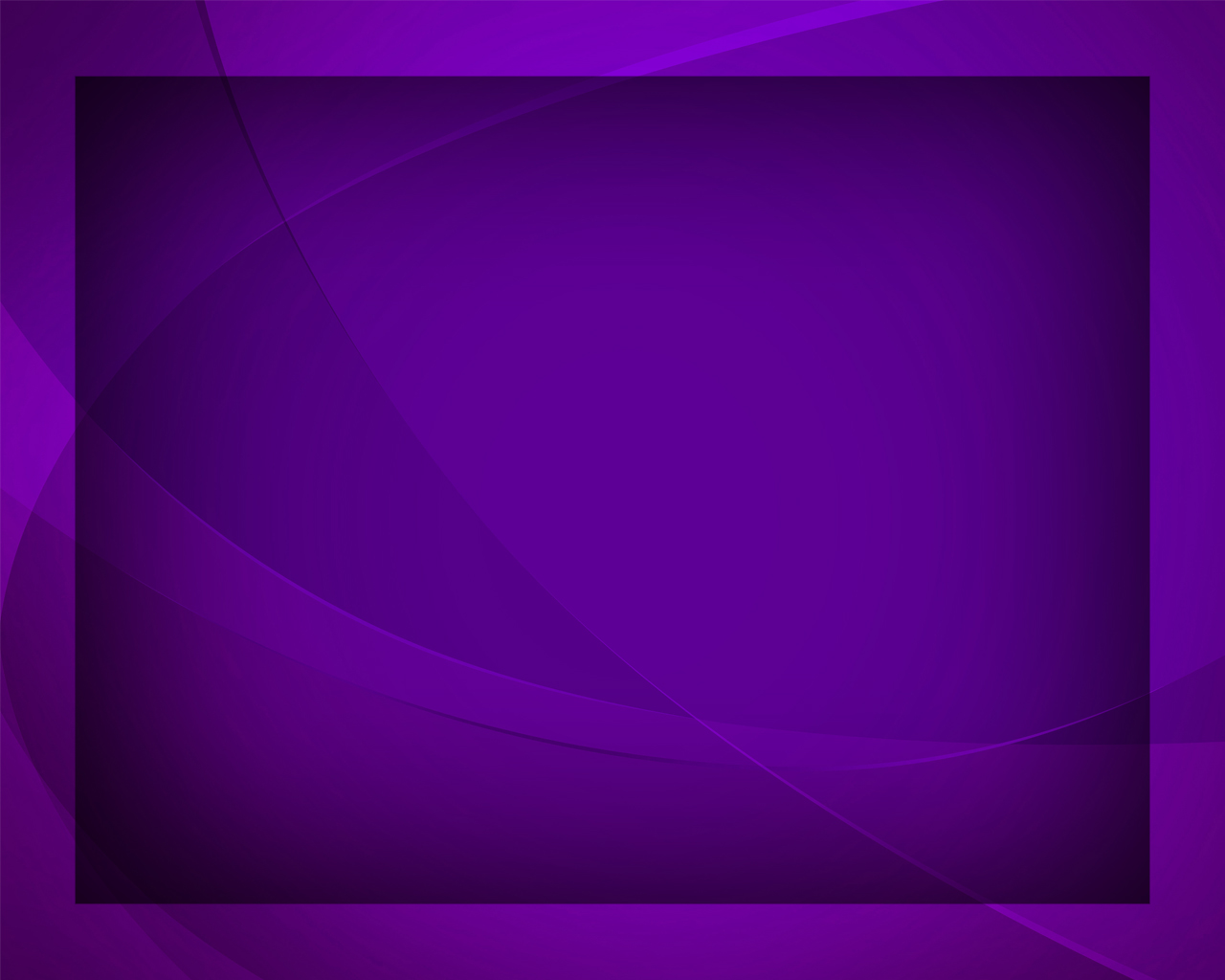 Скоро новый день взойдёт, 
Солнце правды 
не зайдёт,
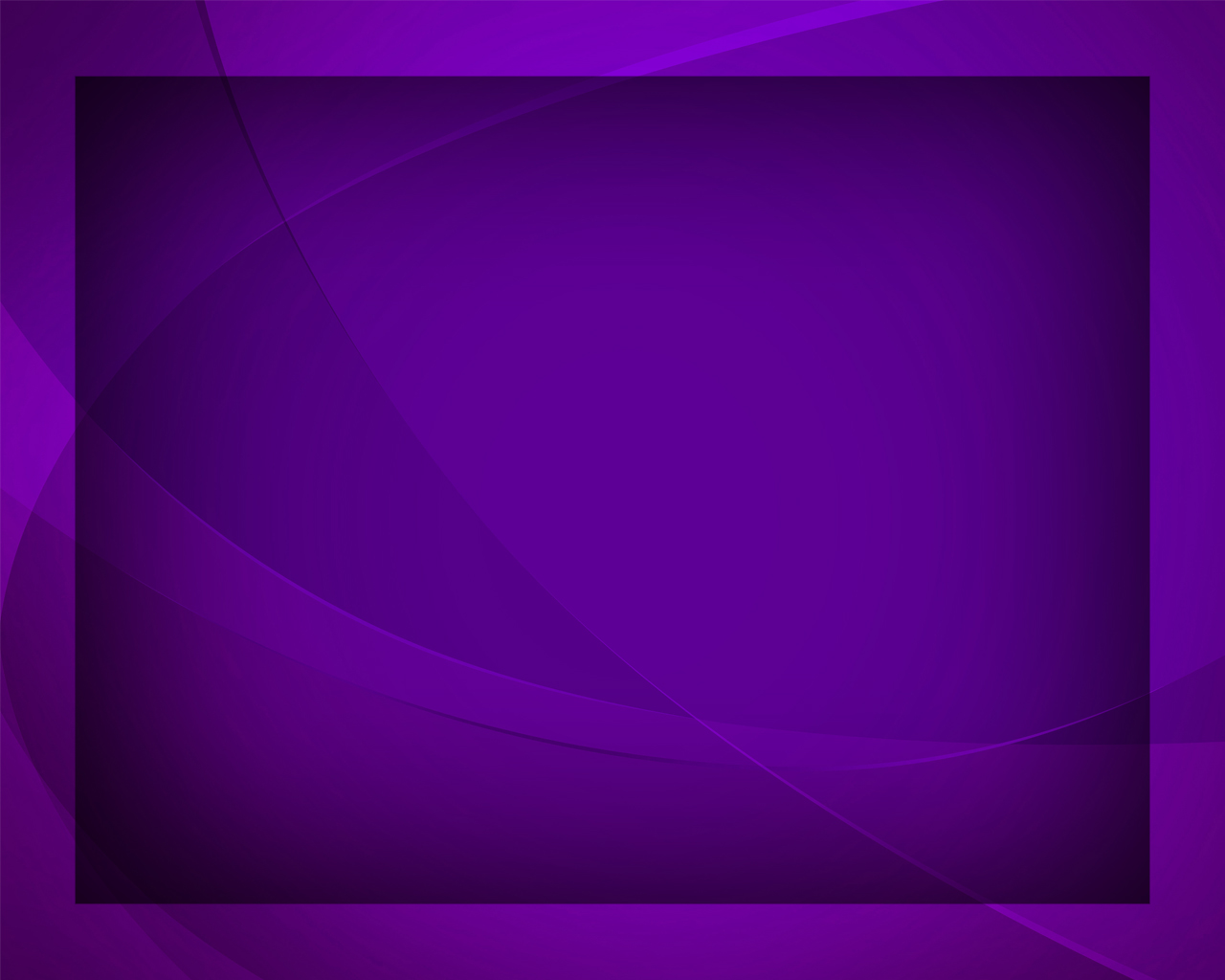 Скоро Сам Христос 
Во славе 
к нам придёт.
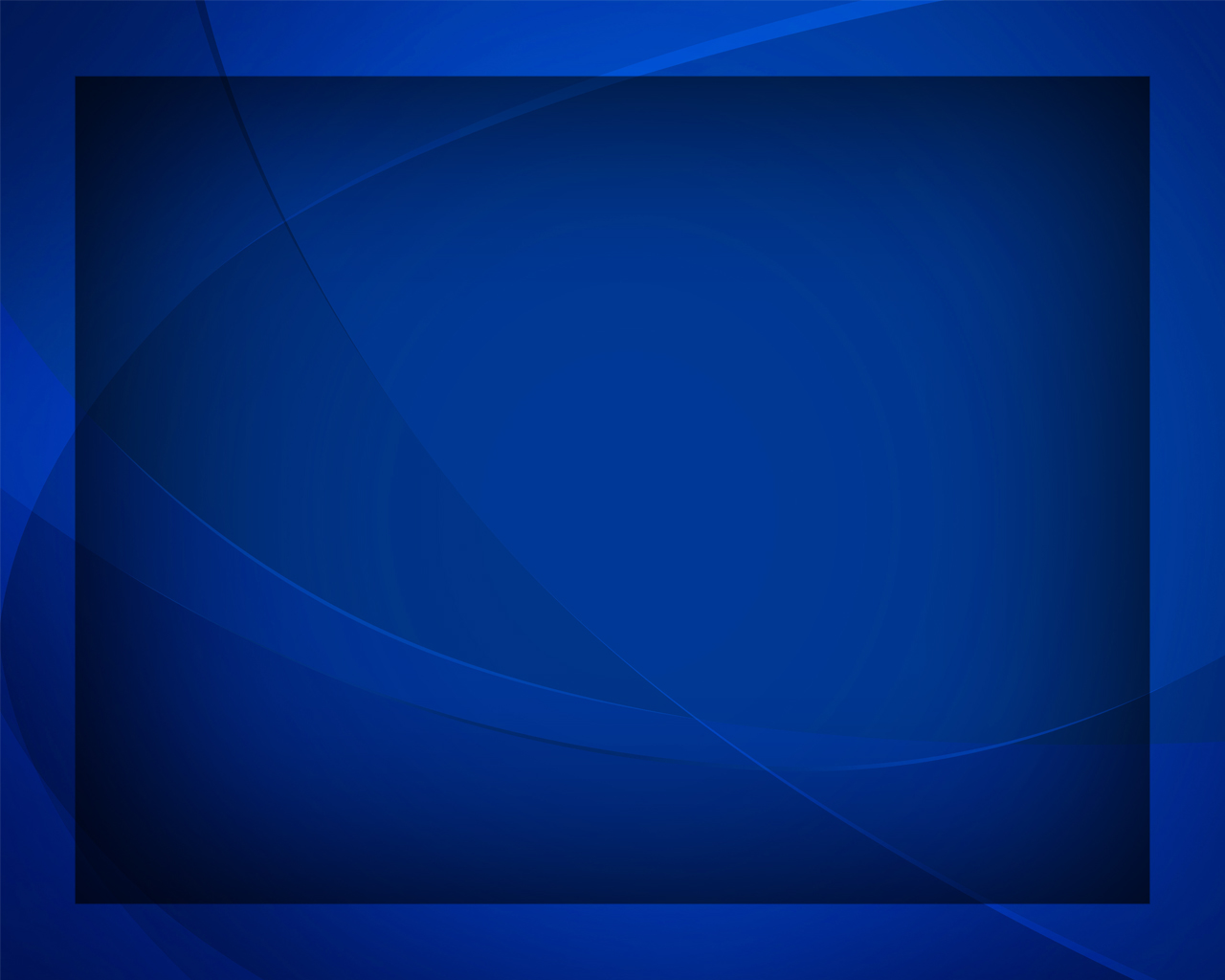 С каждым днём всё громче
 весть звучит. 
Близок, близок 
уж спасенья день.
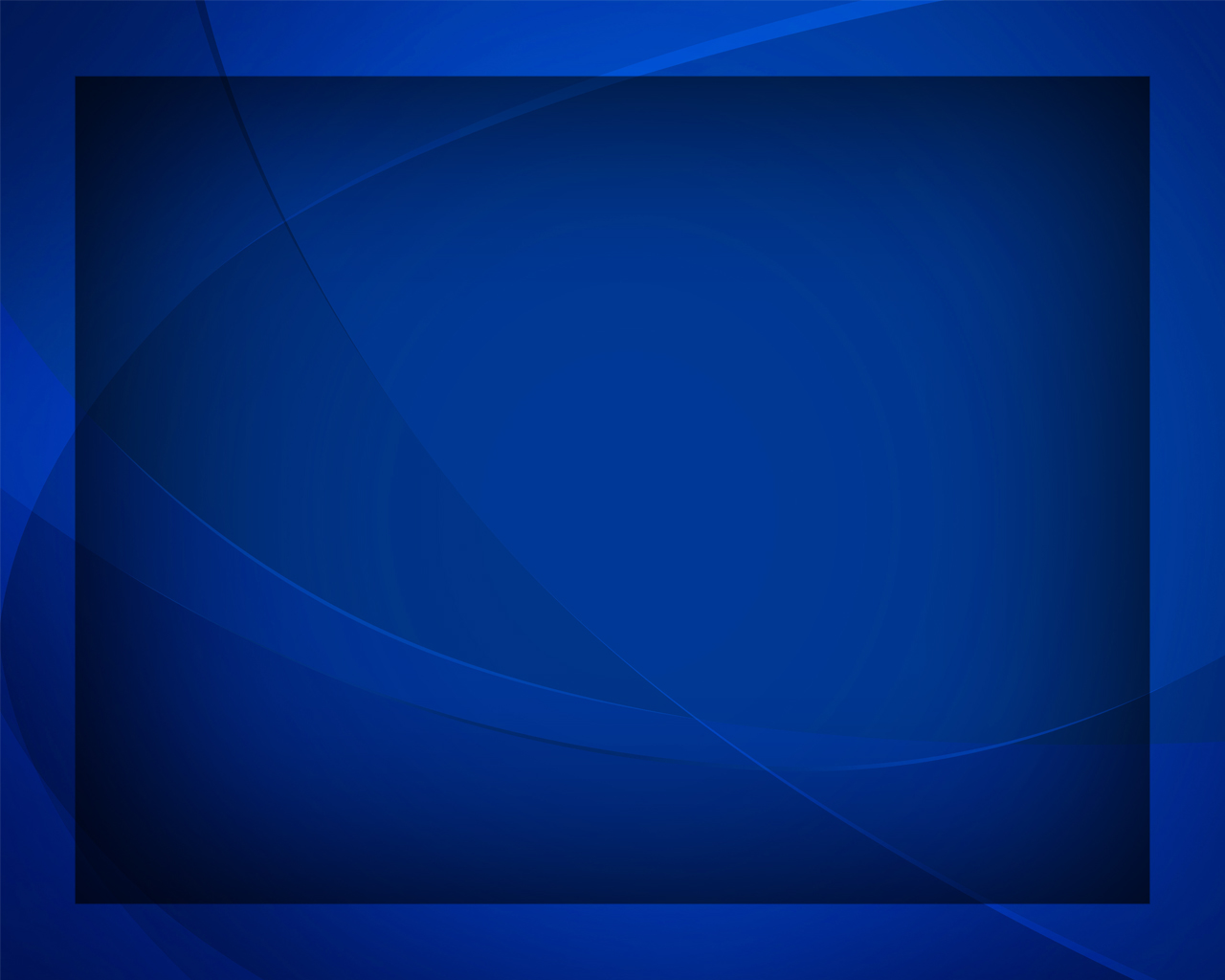 Смерть, печаль тогда забудем, 
Скорбь исчезнет, словно тень.
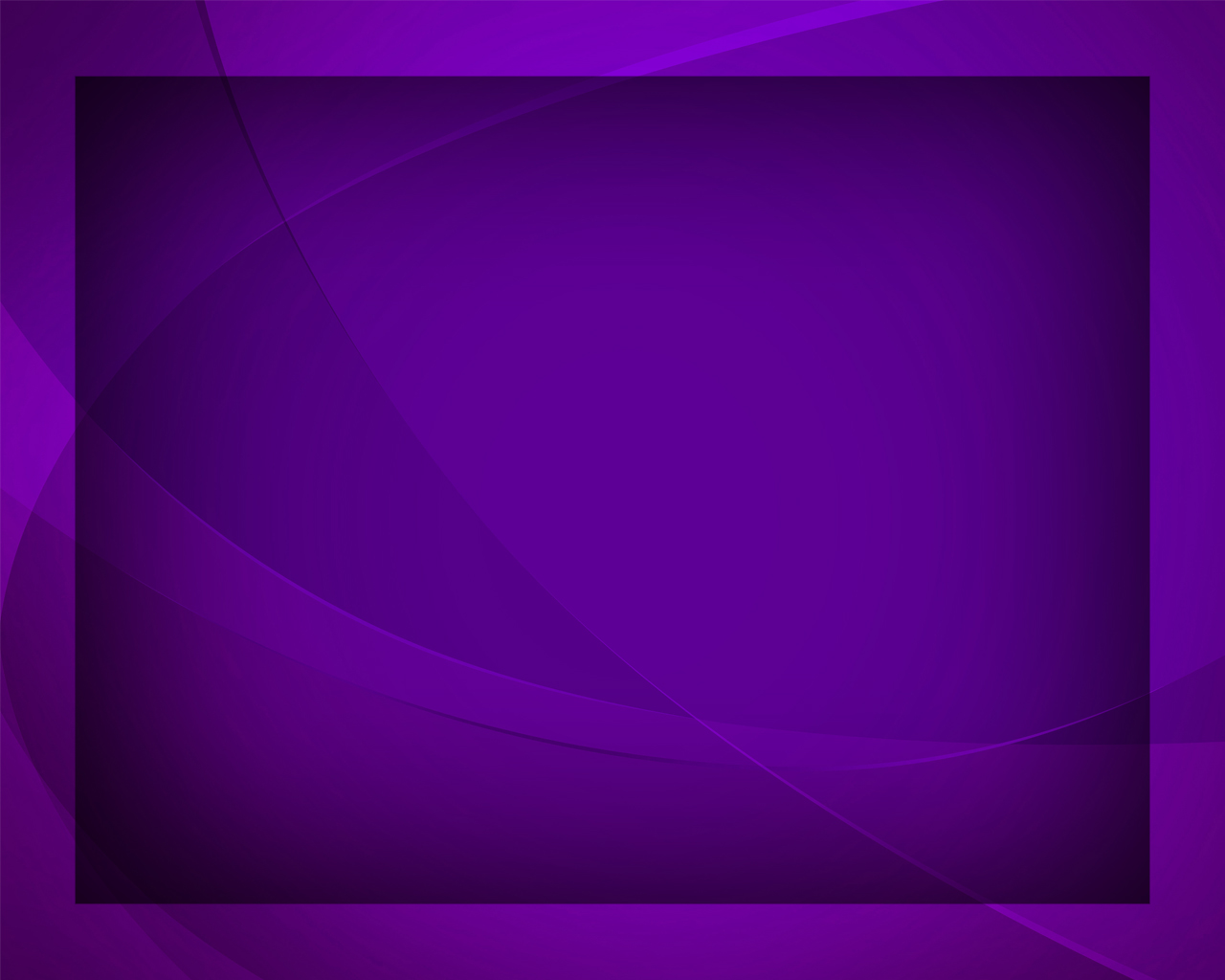 Скоро новый день взойдёт, 
Солнце правды 
не зайдёт,
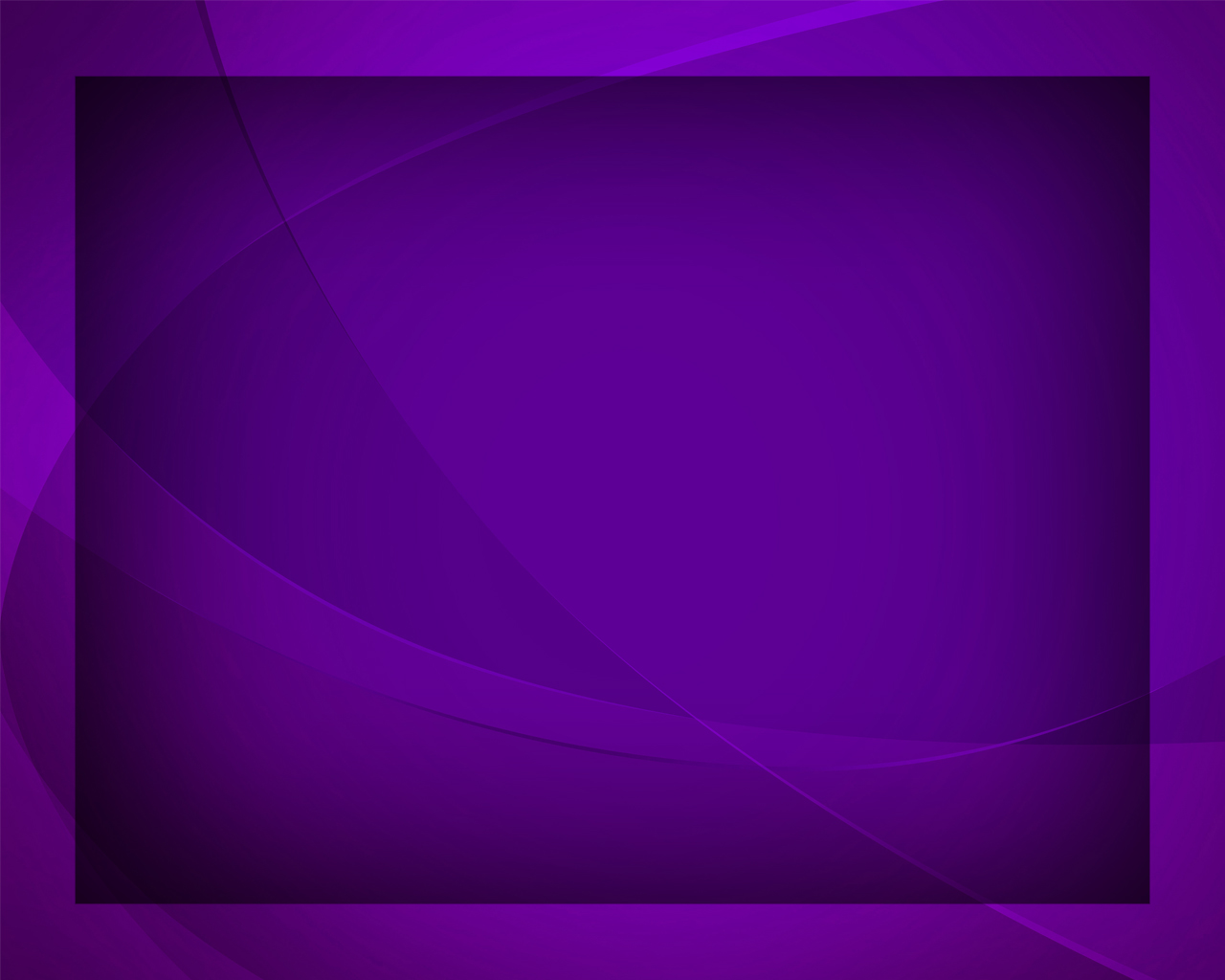 Скоро Сам Христос 
Во славе 
к нам придёт.
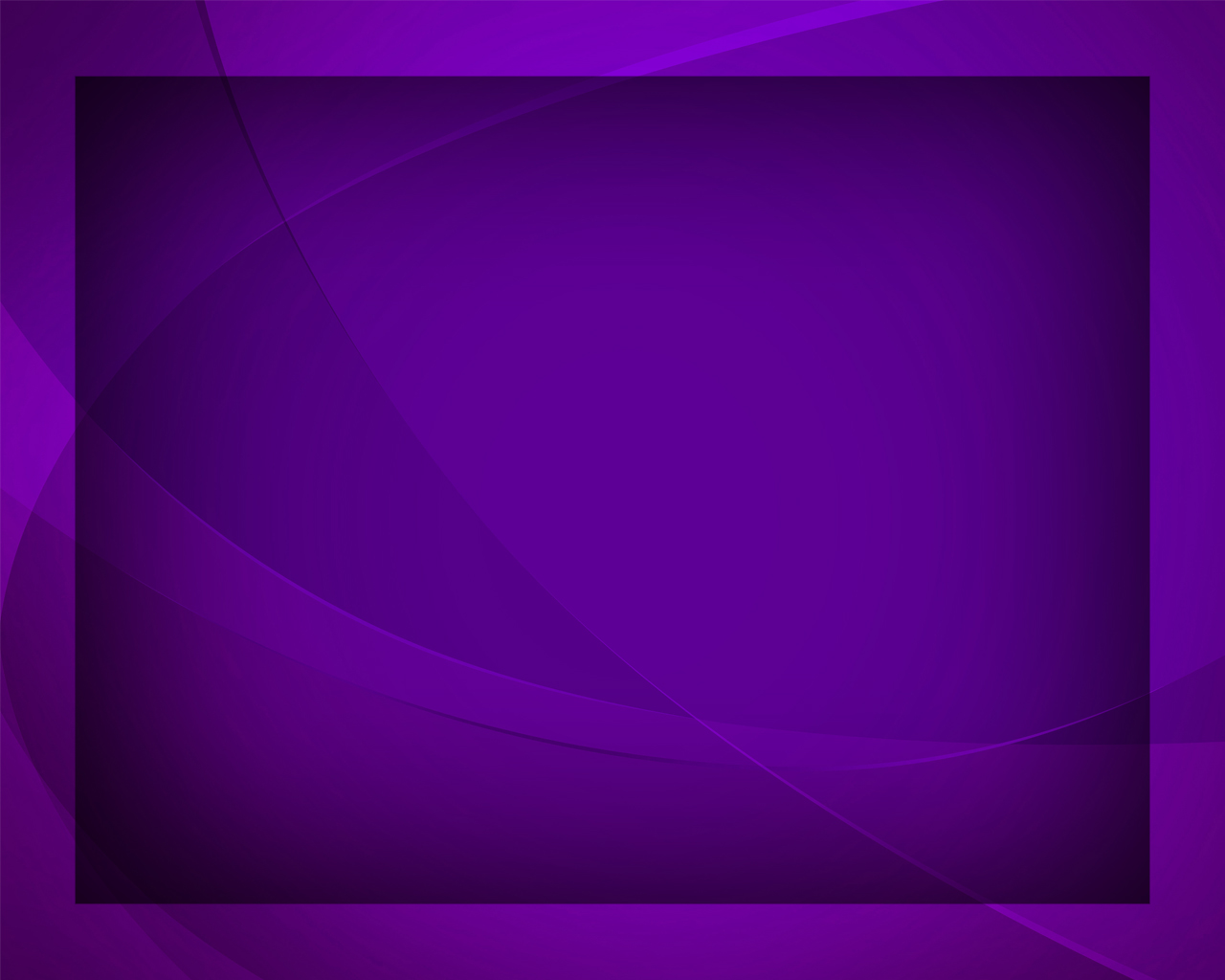